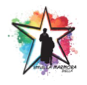 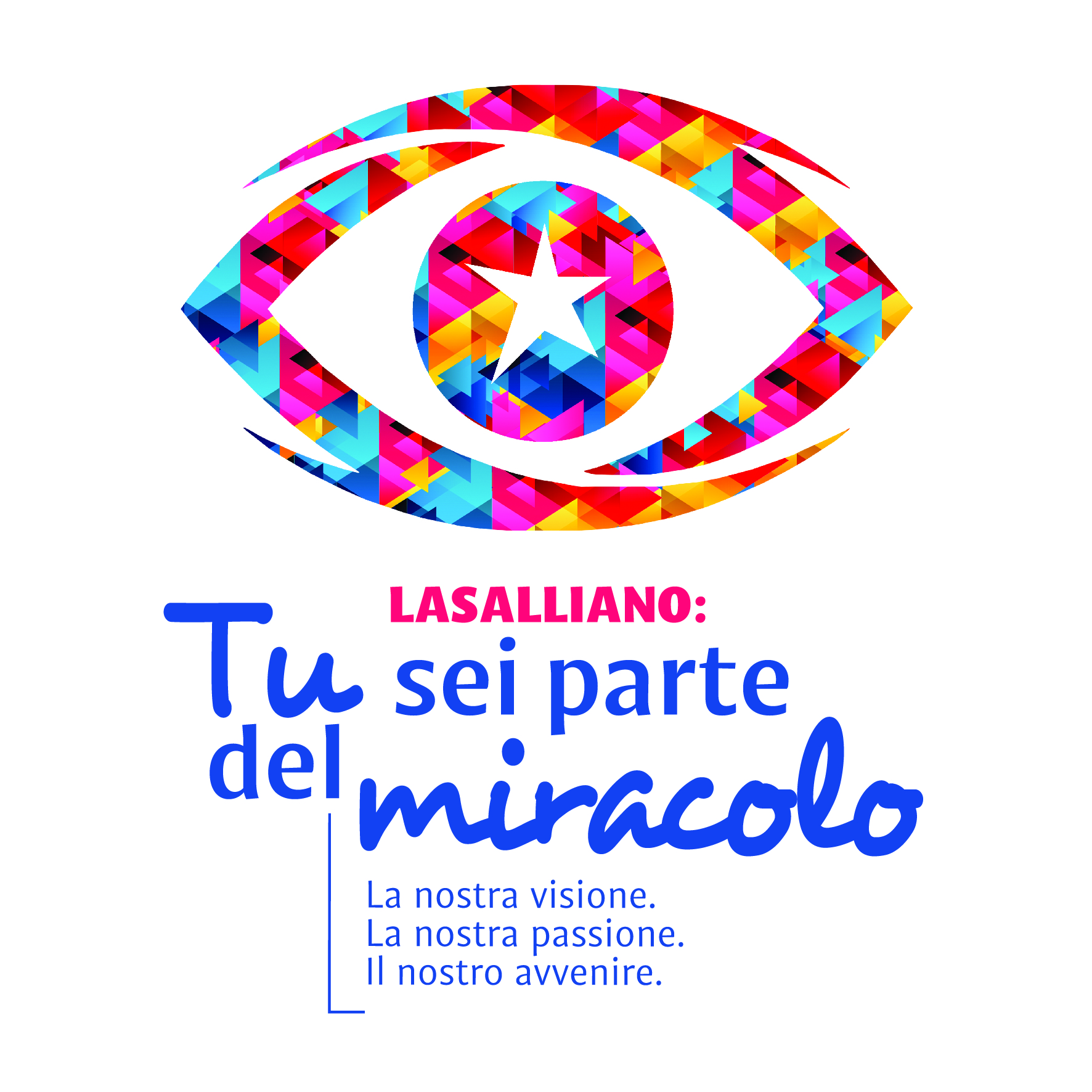 Istituto
La Marmora
anno scolastico 2020-21
«TU SEI PARTE
               DEL MIRACOLO…»
SETTEMBRE
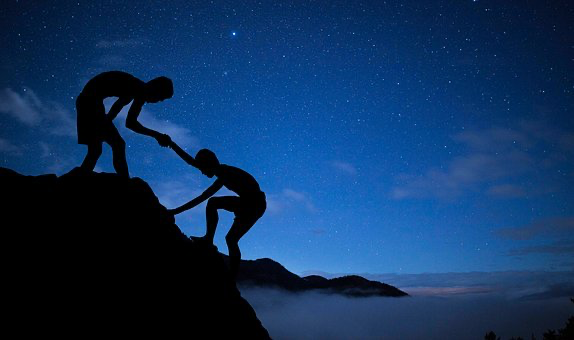 … ogni volta che difendi i più deboli
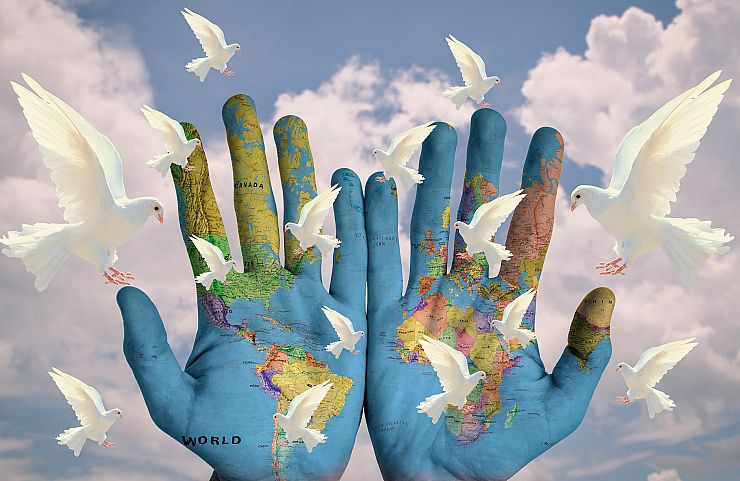 OTTOBRE
… ogni volta che sei strumento di pace
NOVEMBRE
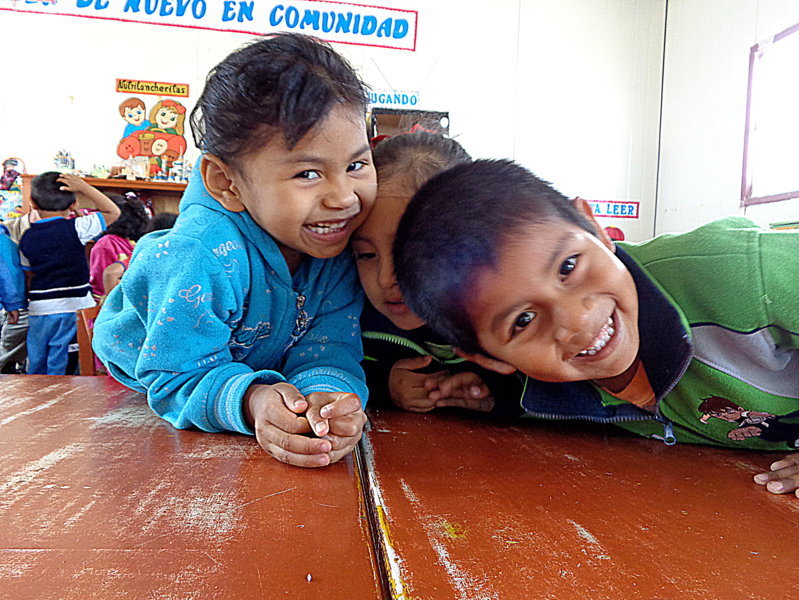 … ogni volta che ti opponi alle ingiustizie
DICEMBRE
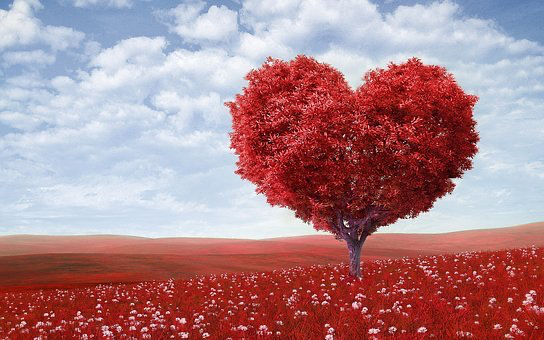 … ogni volta che doni te stesso
GENNAIO
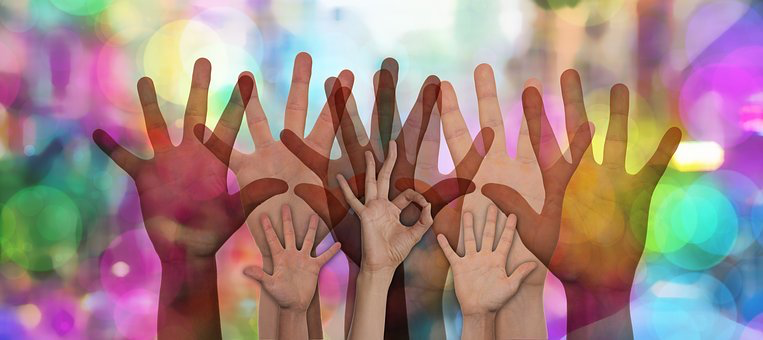 … ogni volta che le tue abilità sono al servizio di tutti
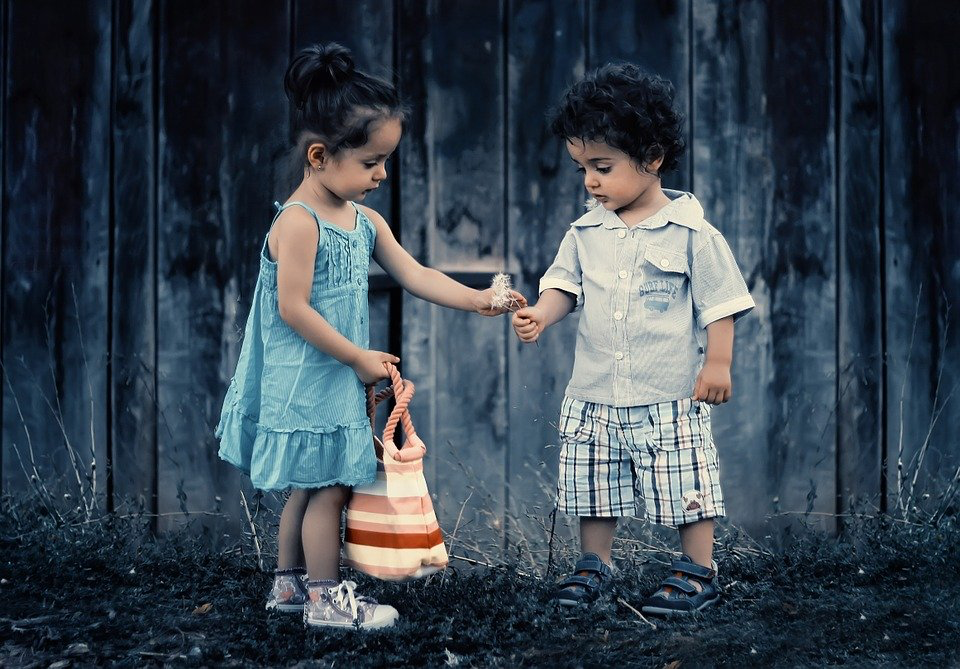 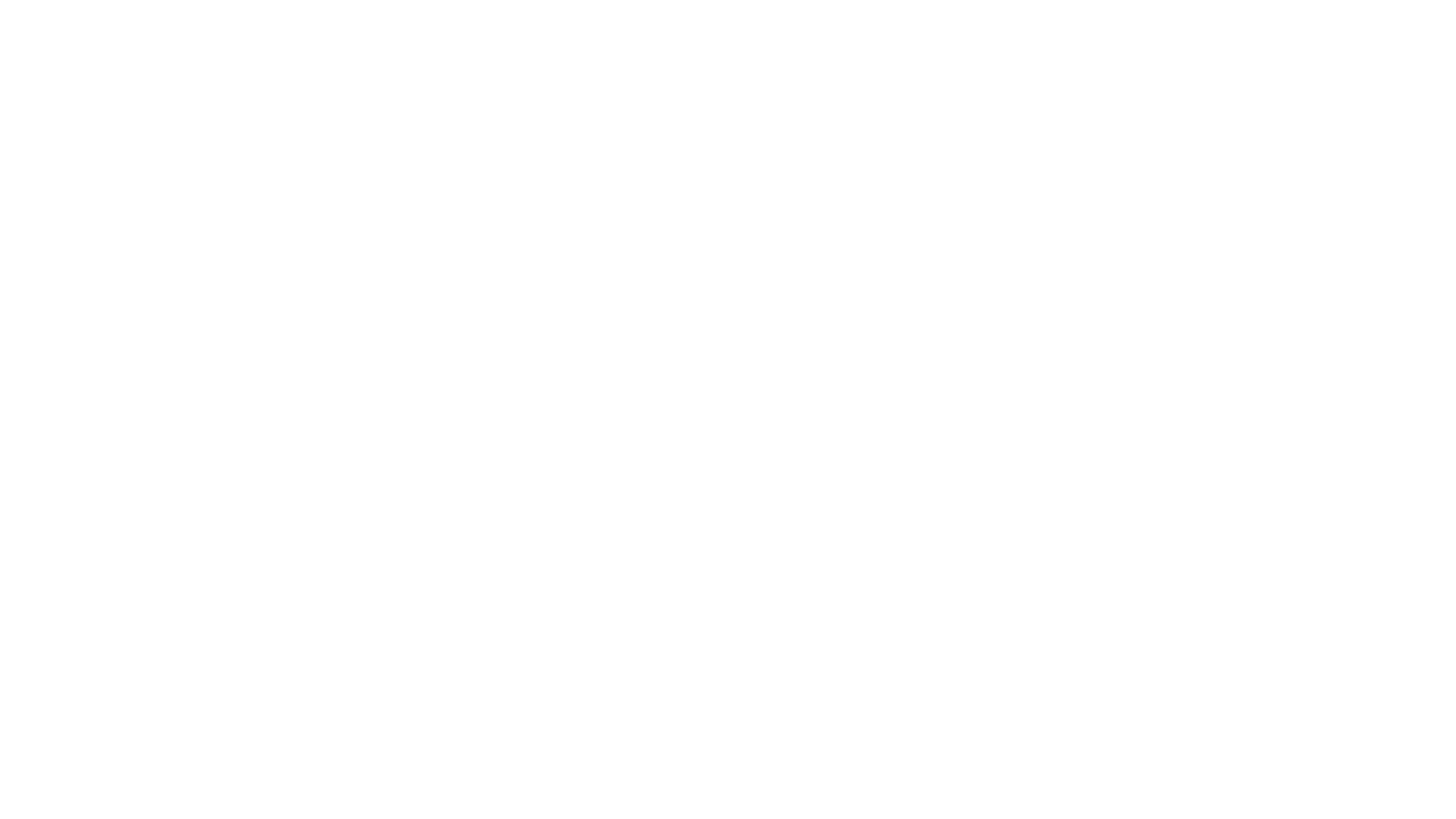 FEBBRAIO
… ogni volta che sai rinunciare per il bene altrui
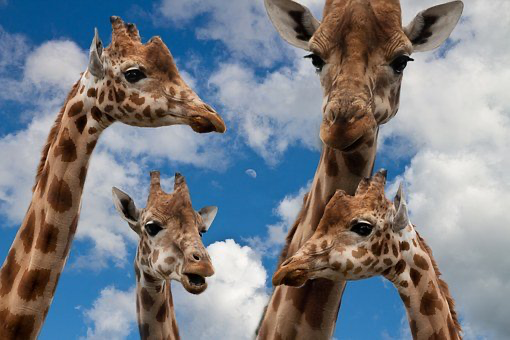 MARZO
… ogni volta che comprendi l’importanza dell’agire insieme
APRILE
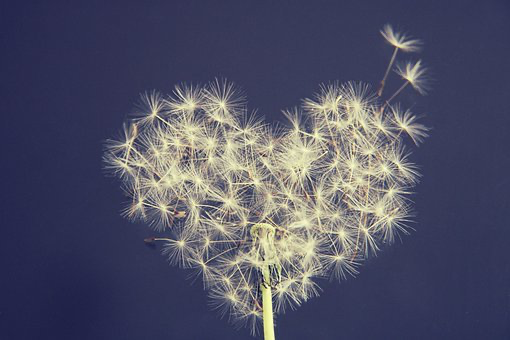 … ogni volta che sei grato per quanto hai ricevuto
MAGGIO
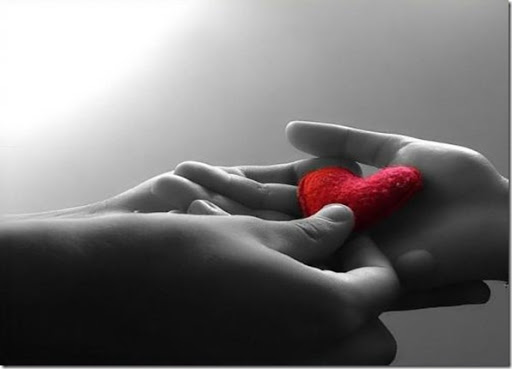 … ogni volta che sei tu a moltiplicare quanto ti è stato donato
Dammi, Signore,
la forza di essere fedele nelle piccole cose
per esserlo anche nelle grandi e, pur con piccoli passi, 
fammi incamminare sulla strada del bene.
	Rendimi, Signore, 
	capace di mettermi nei panni degli altri
	donando senza aspettarmi nulla in cambio,
	e insegnami a diffondere ottimismo e gioia,
	per far felice chi mi è accanto anche con gesti semplici.
		Aiutami, Signore,
		a realizzare cose grandi
		iniziando da quelle alla mia portata,
		in unione con i miei fratelli
		perché davvero solo insieme a loro grandi cose sono possibili.
			Te lo chiedo 
			per intercessione del mio Fondatore e della madre tua,
			Regina del Monte di Oropa.
			Amen. Alleluia!
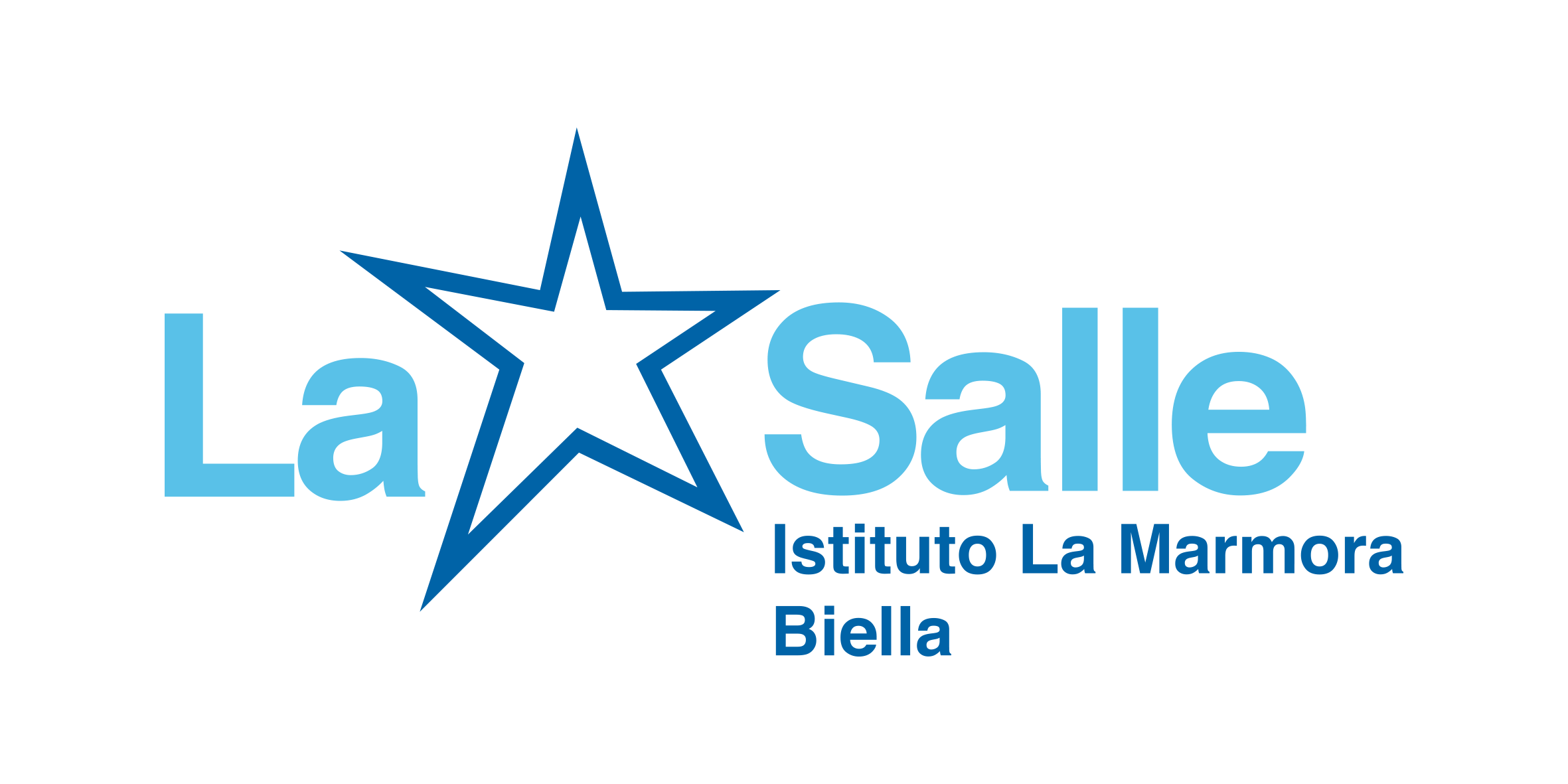 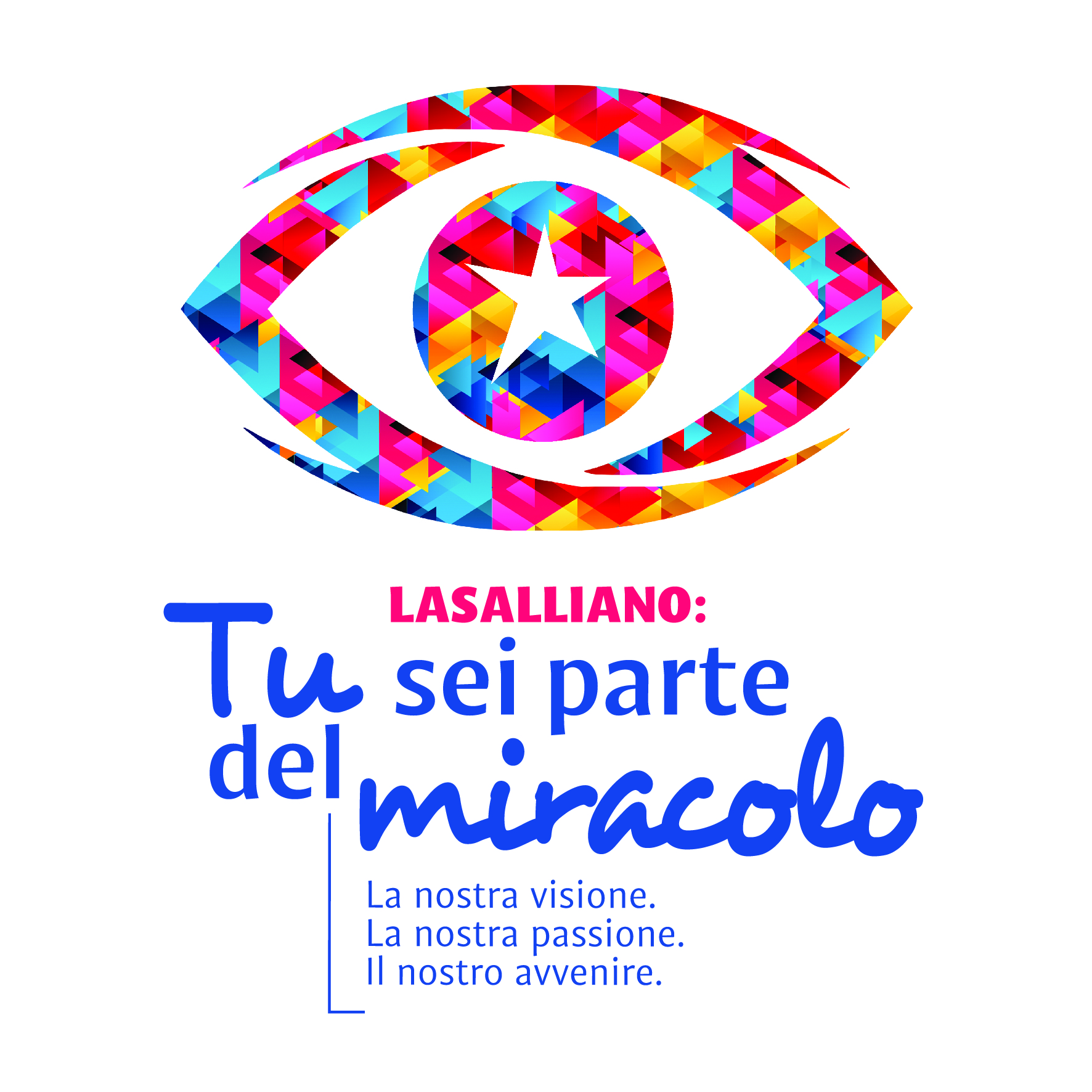